One Point Perspective
Innovation of the Renaissance
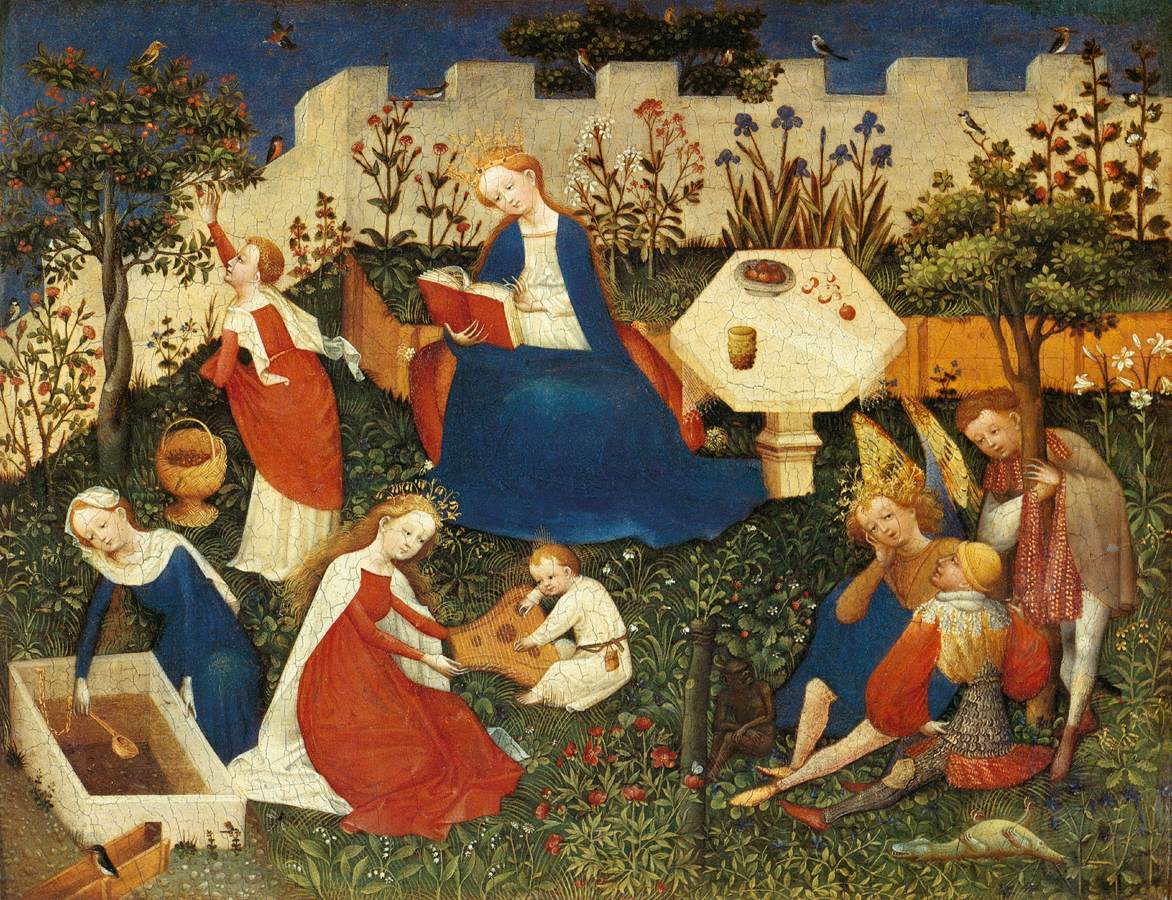 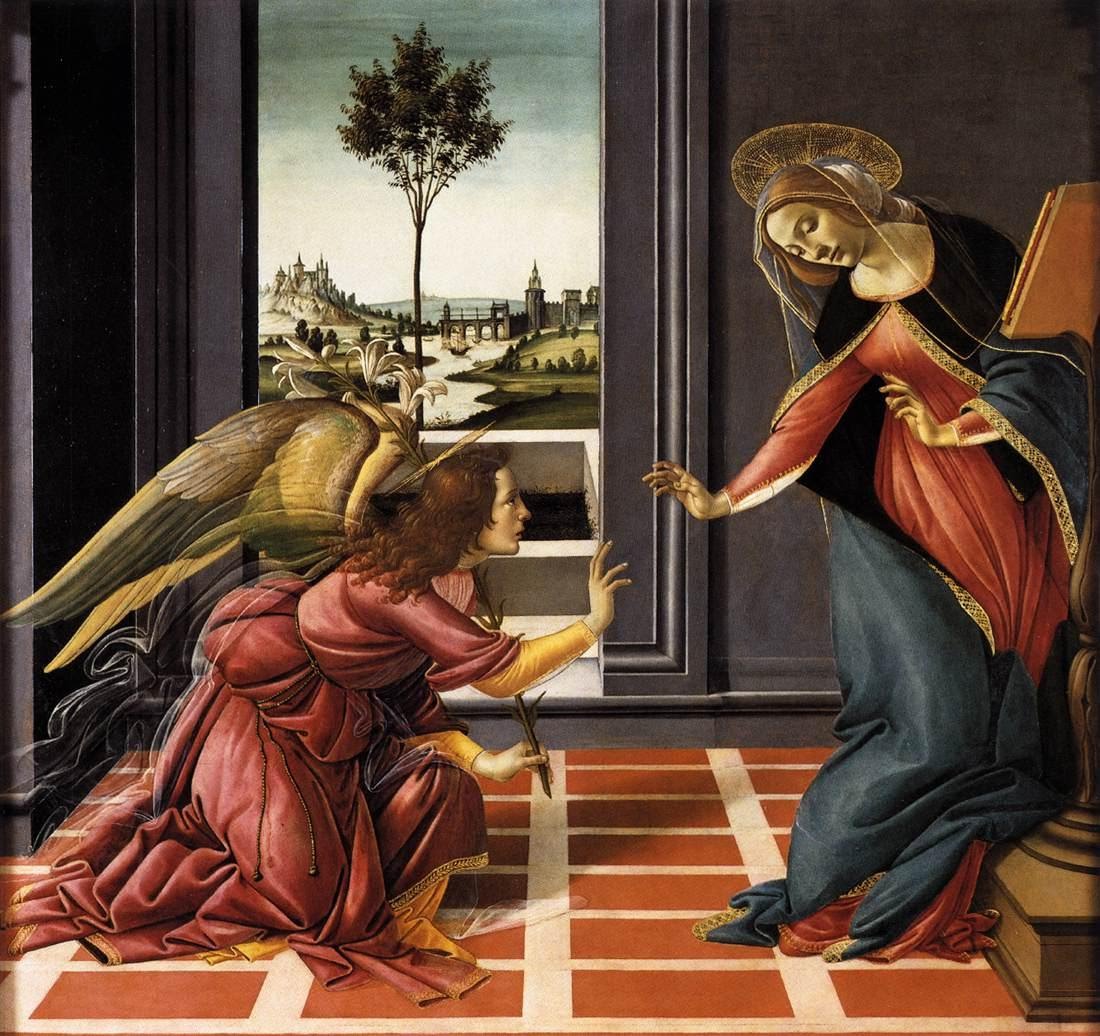 Annunciation. Sandro Boticelli, Tempera, 1489.
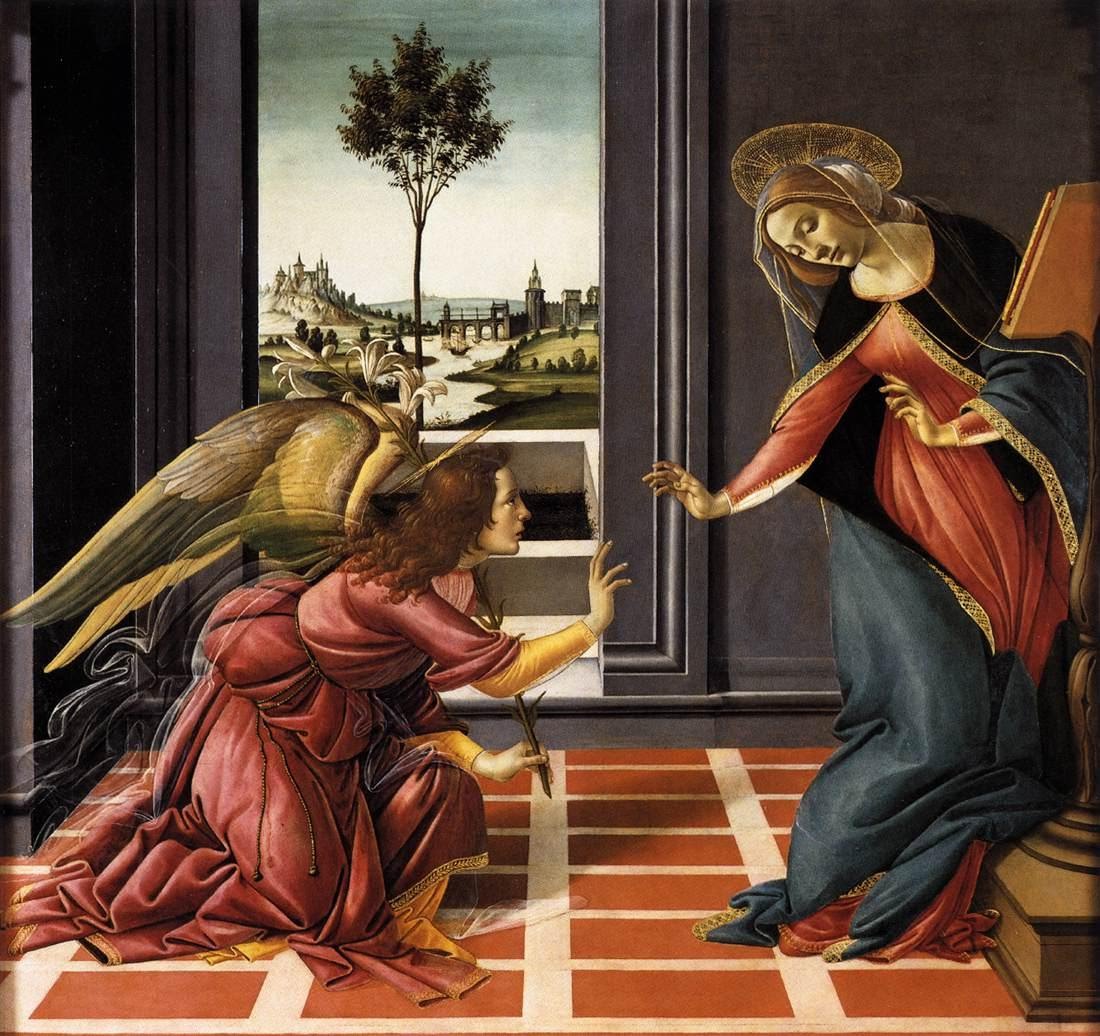 Annunciation. Sandro Boticelli, Tempera, 1489.
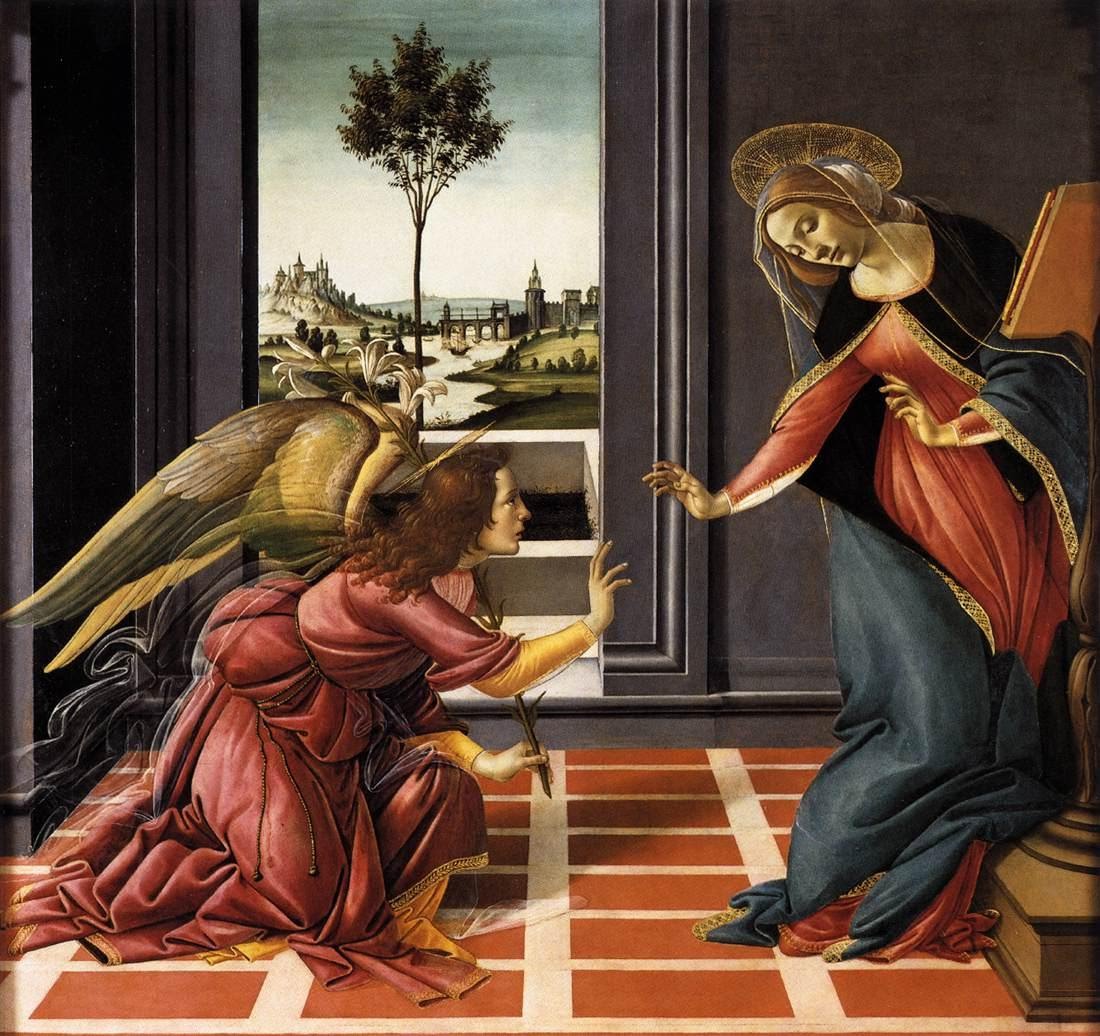 Annunciation. Sandro Boticelli, Tempera, 1489.
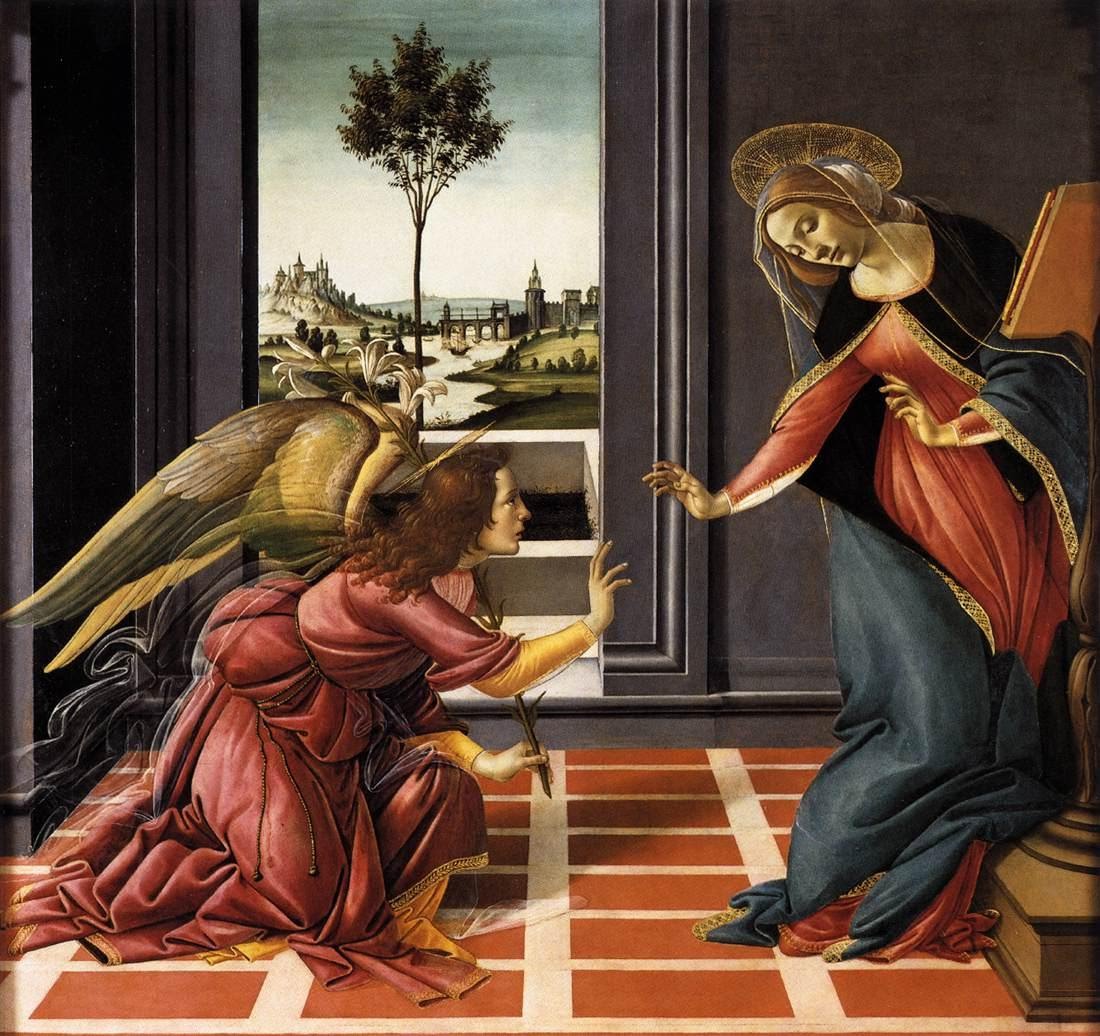 Annunciation. Sandro Boticelli, Tempera, 1489.
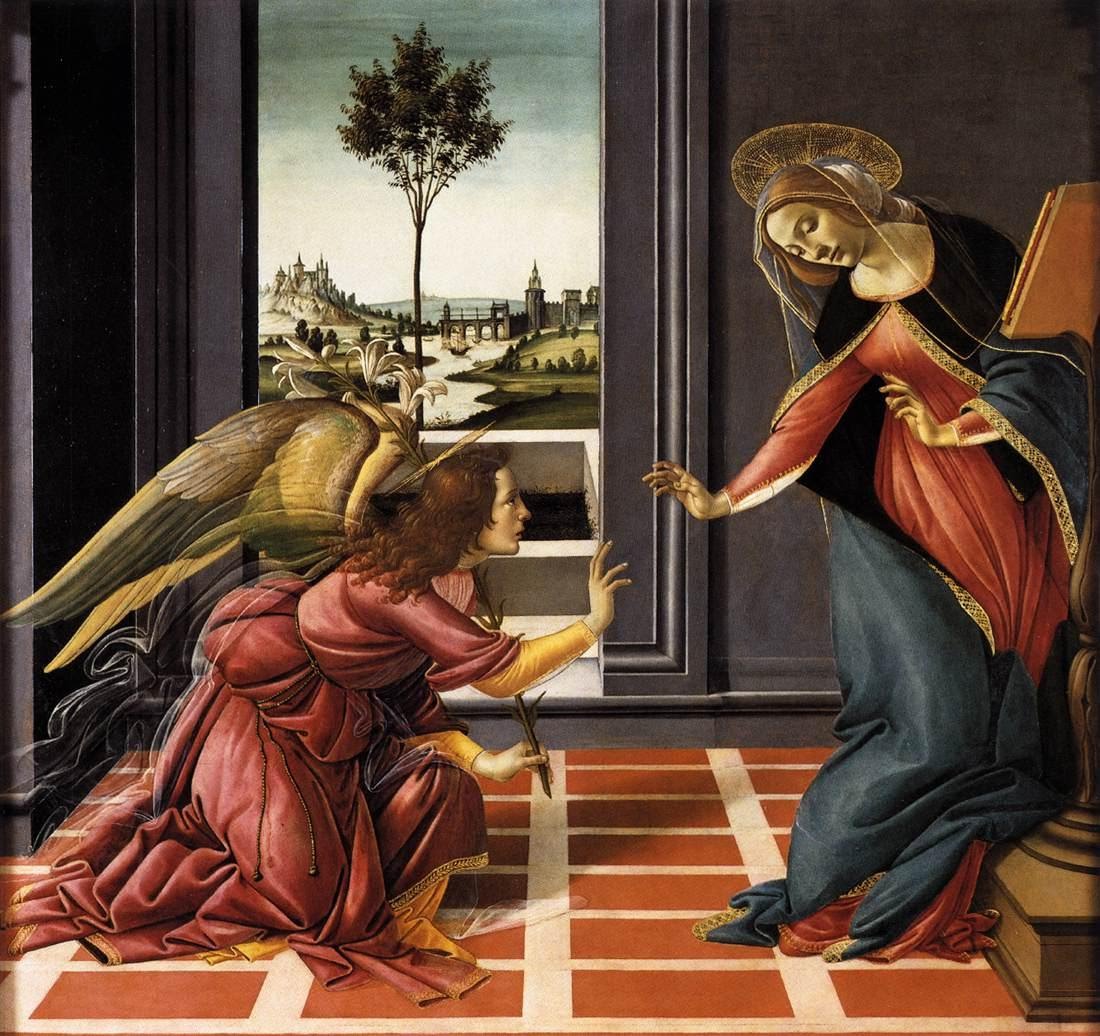 Annunciation. Sandro Boticelli, Tempera, 1489.
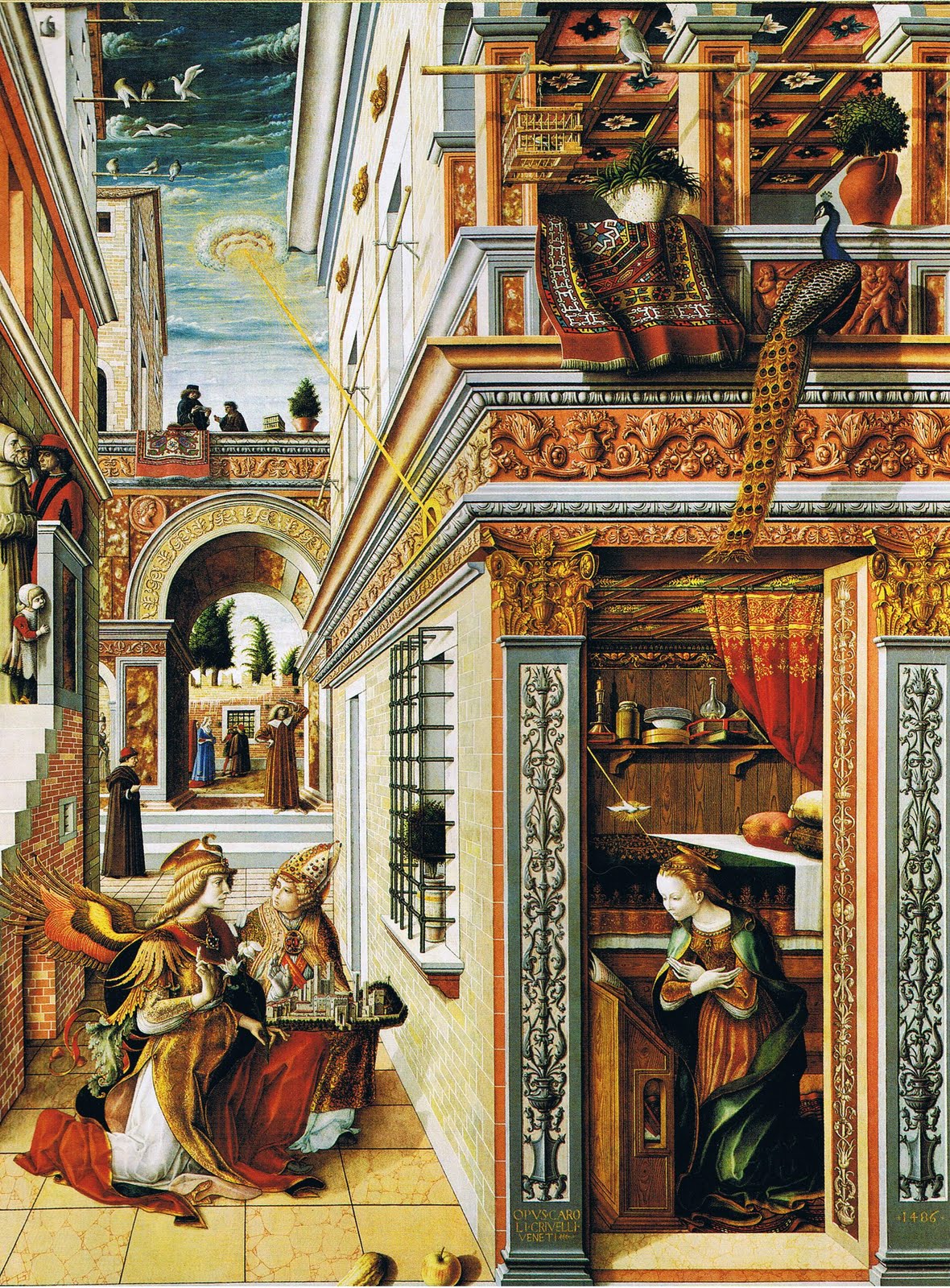 Annunciation with Saint Emidius, Carlo Crivelli, 1486.
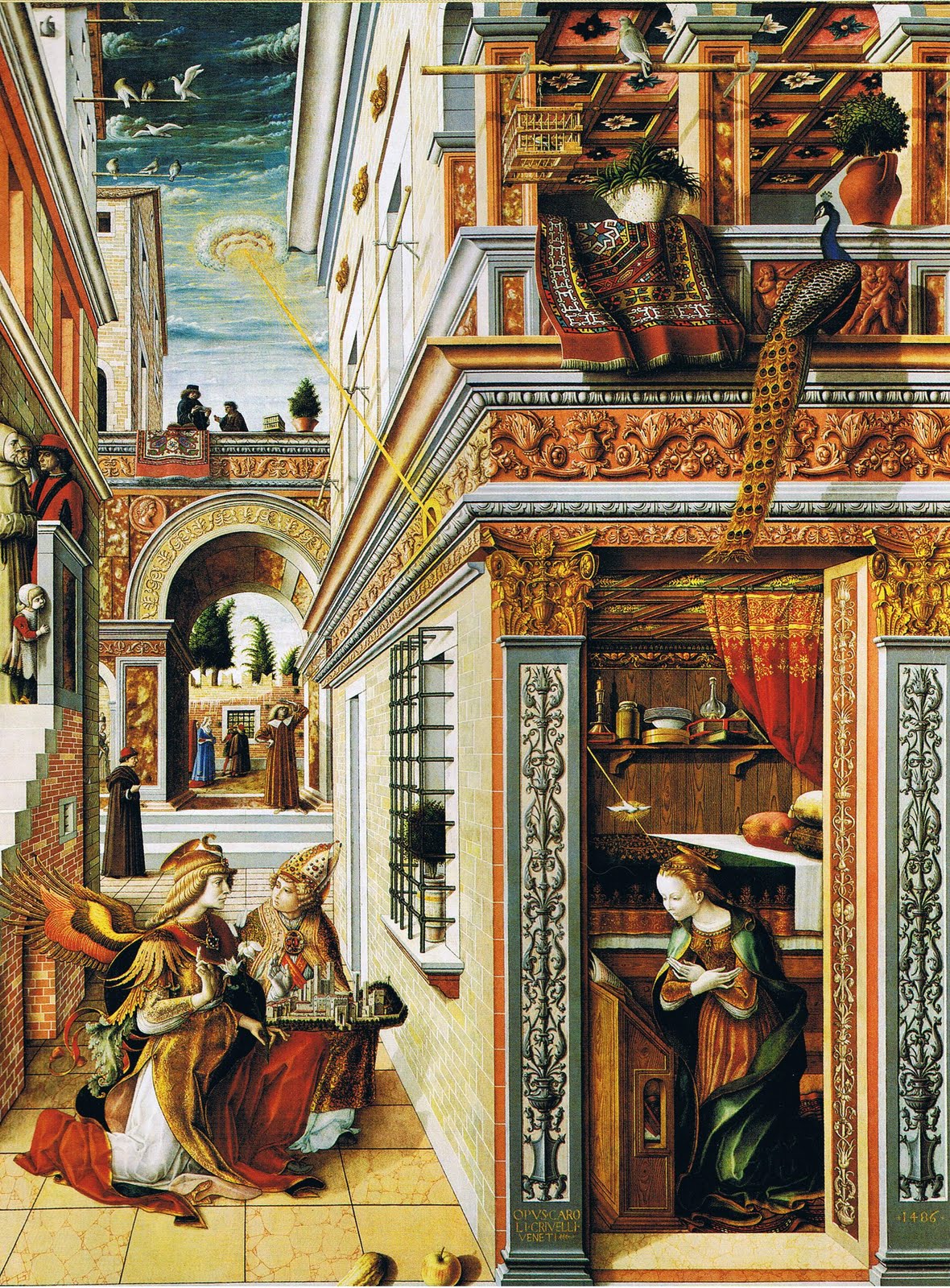 Annunciation with Saint Emidius, Carlo Crivelli, 1486.
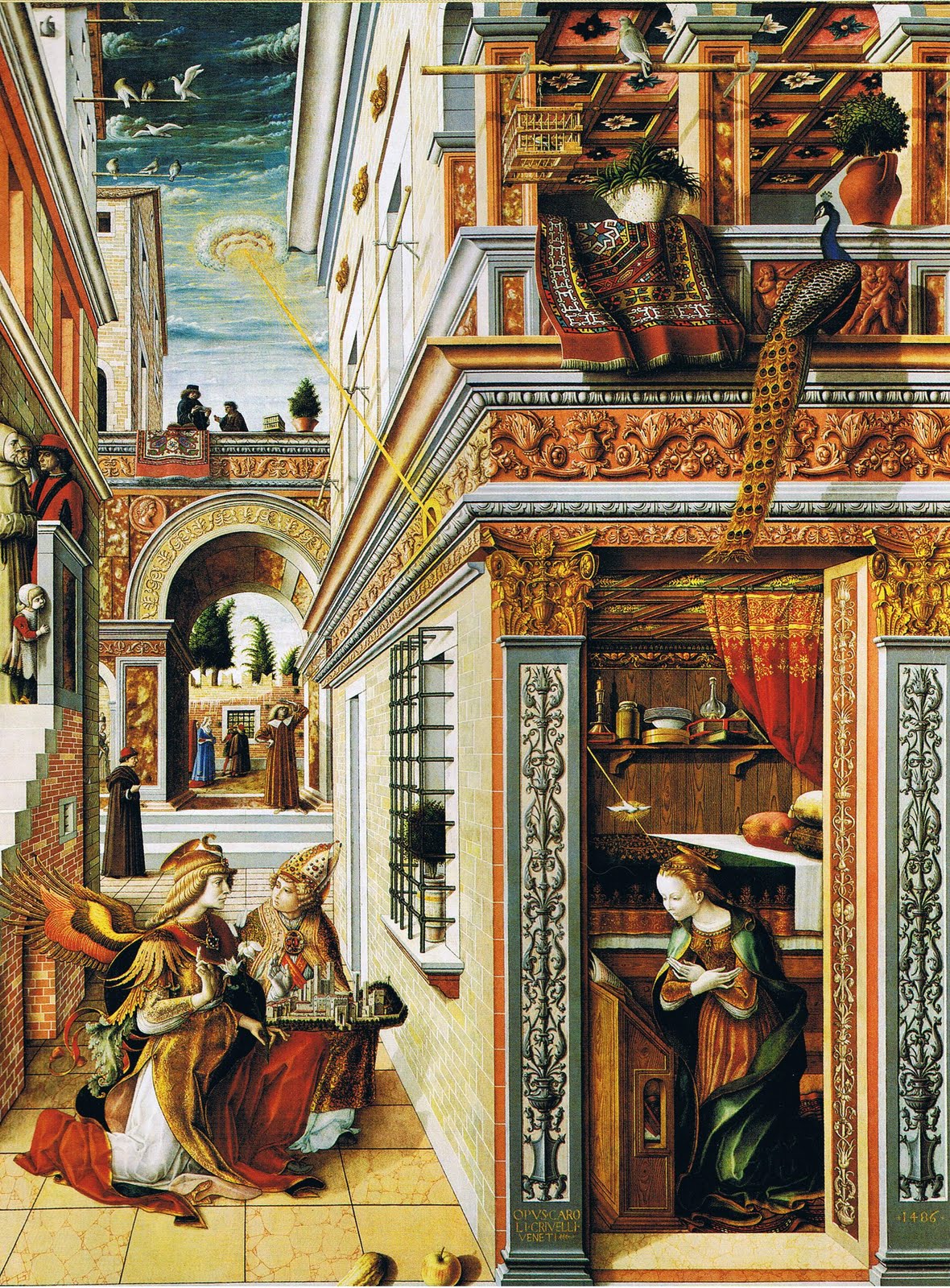 Annunciation with Saint Emidius, Carlo Crivelli, 1486.
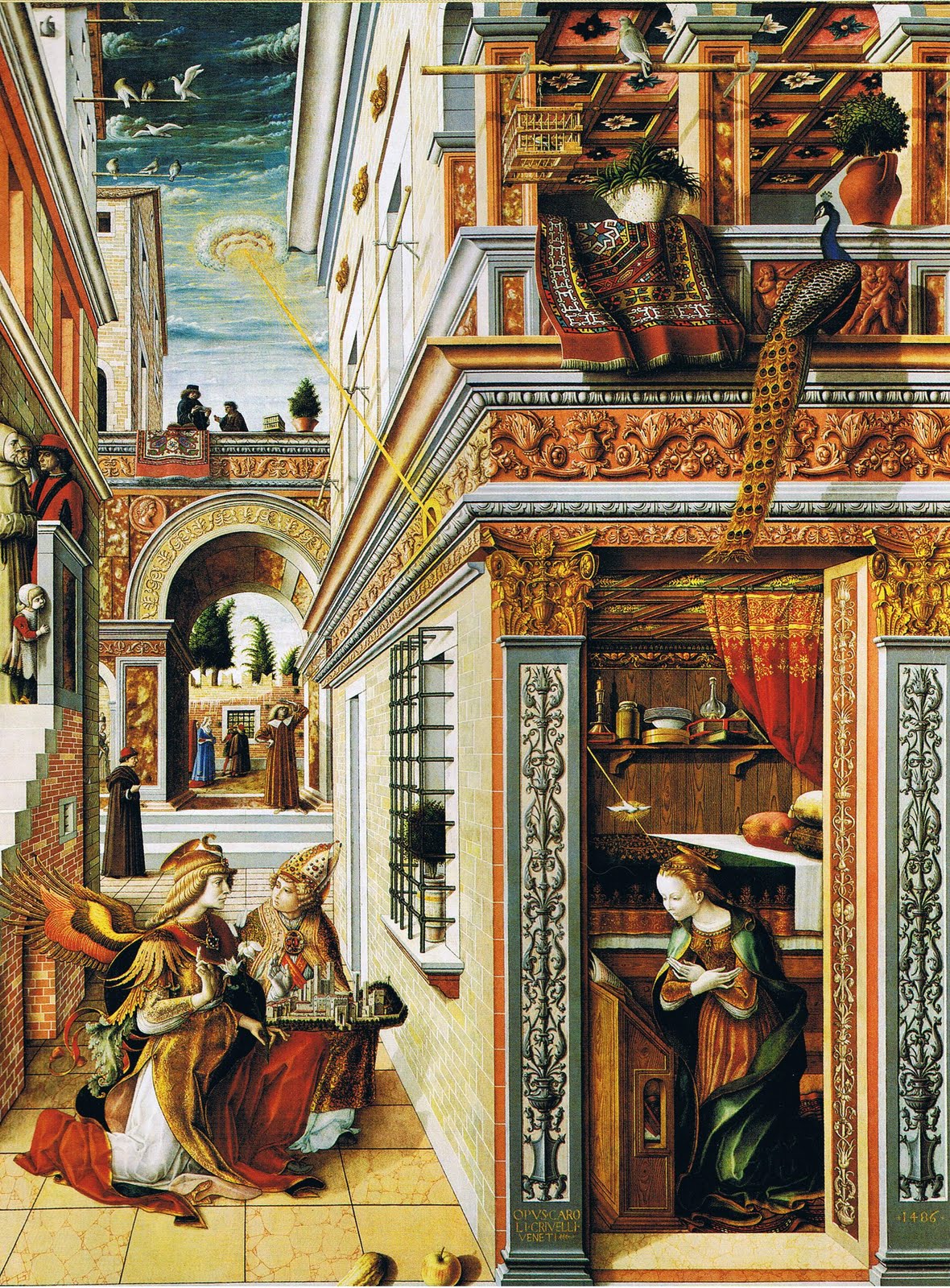 Annunciation with Saint Emidius, Carlo Crivelli, 1486.
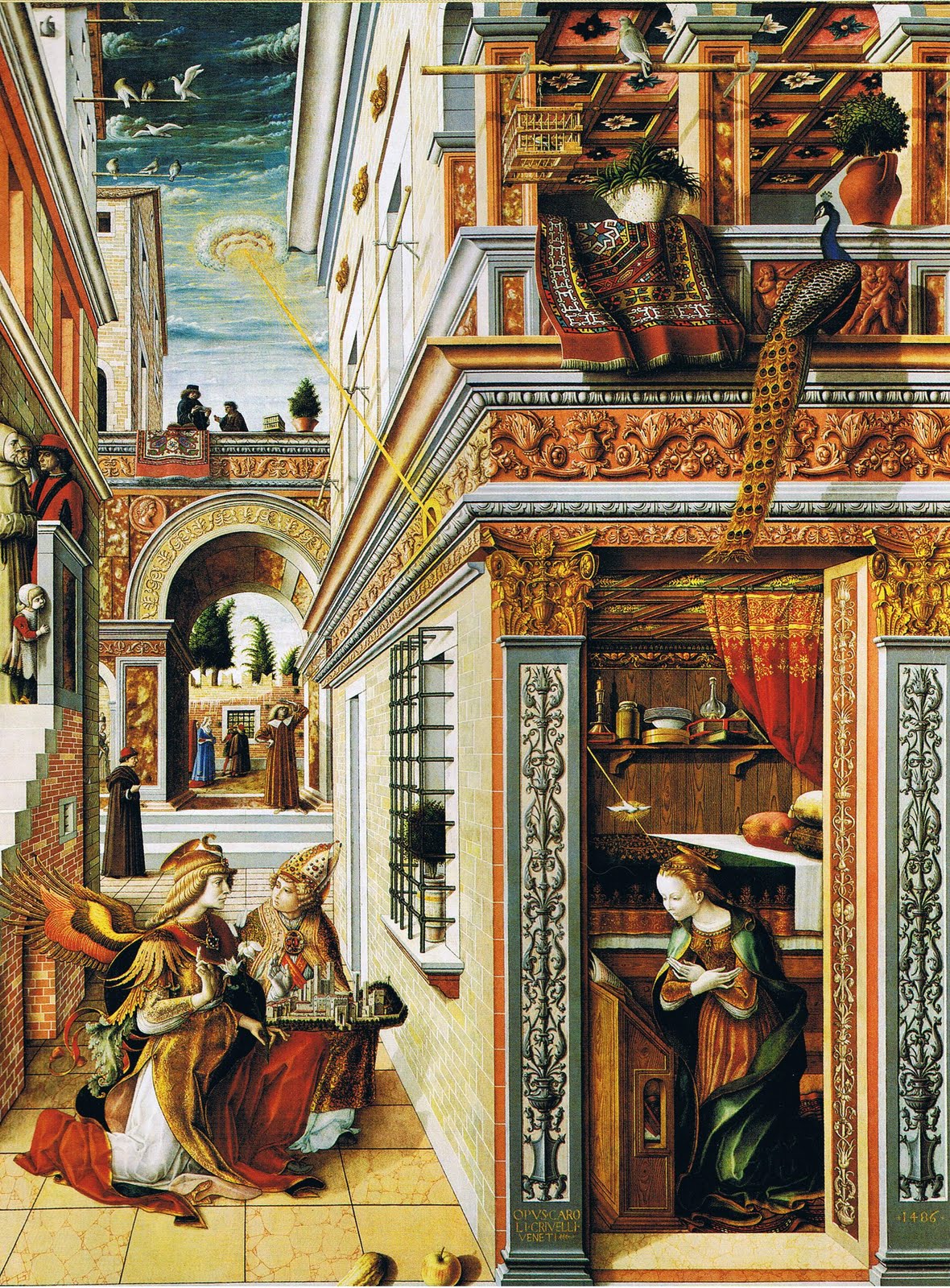 Annunciation with Saint Emidius, Carlo Crivelli, 1486.
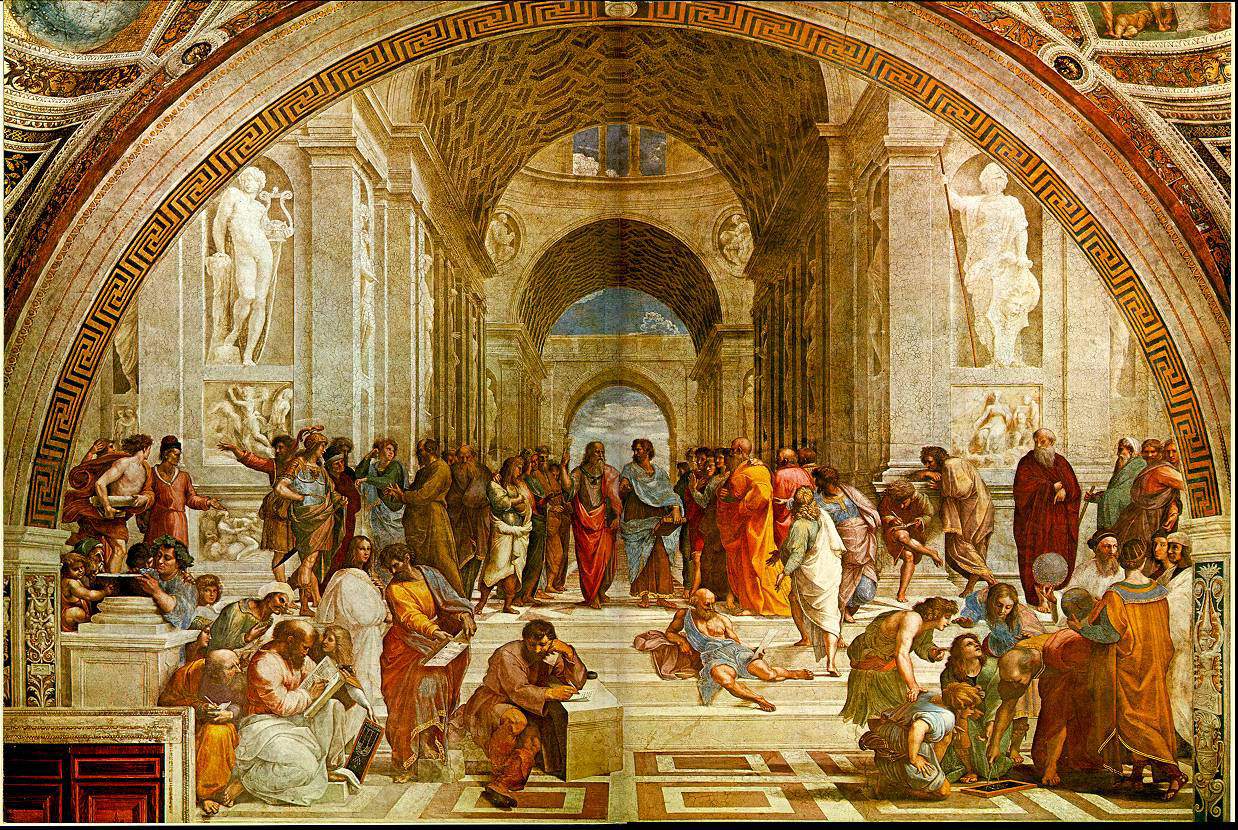 The School of Athens. Raphael, Fresco, 1510.
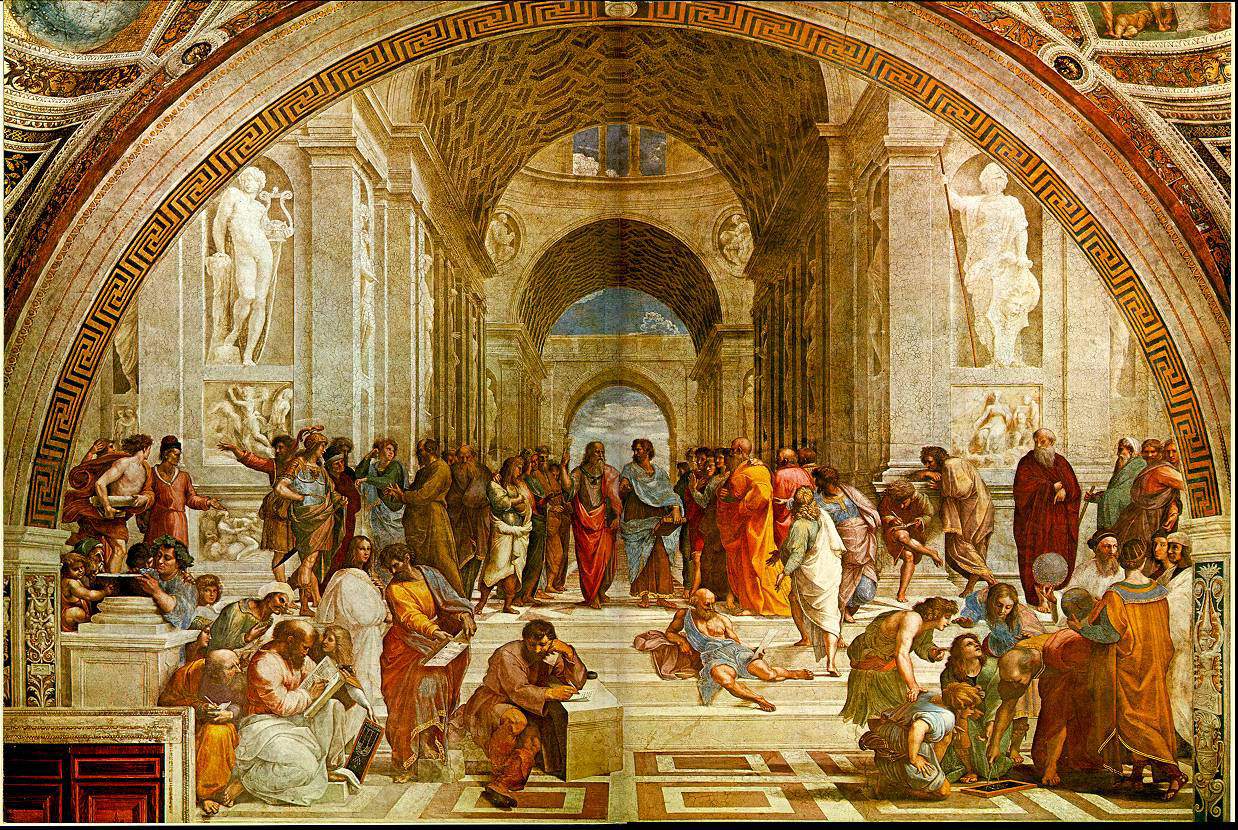 The School of Athens. Raphael, Fresco, 1510.
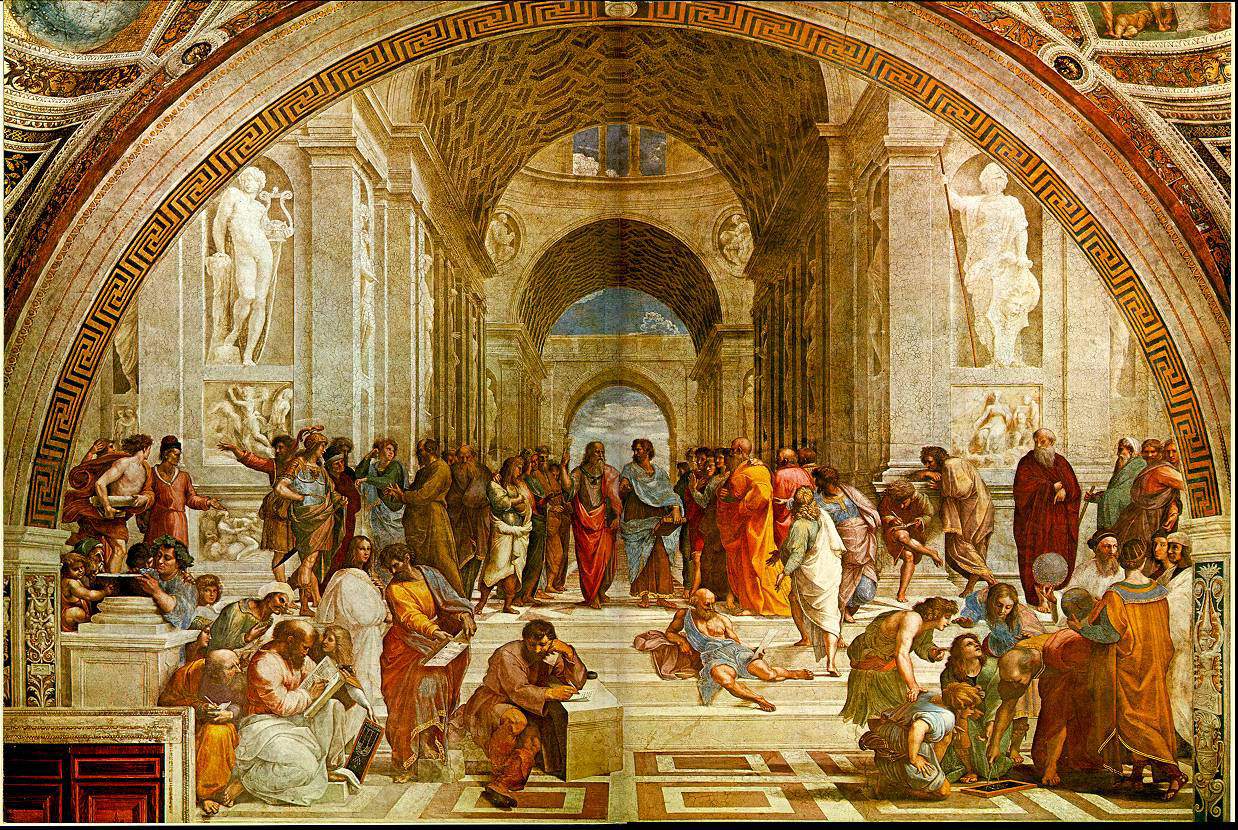 The School of Athens. Raphael, Fresco, 1510.
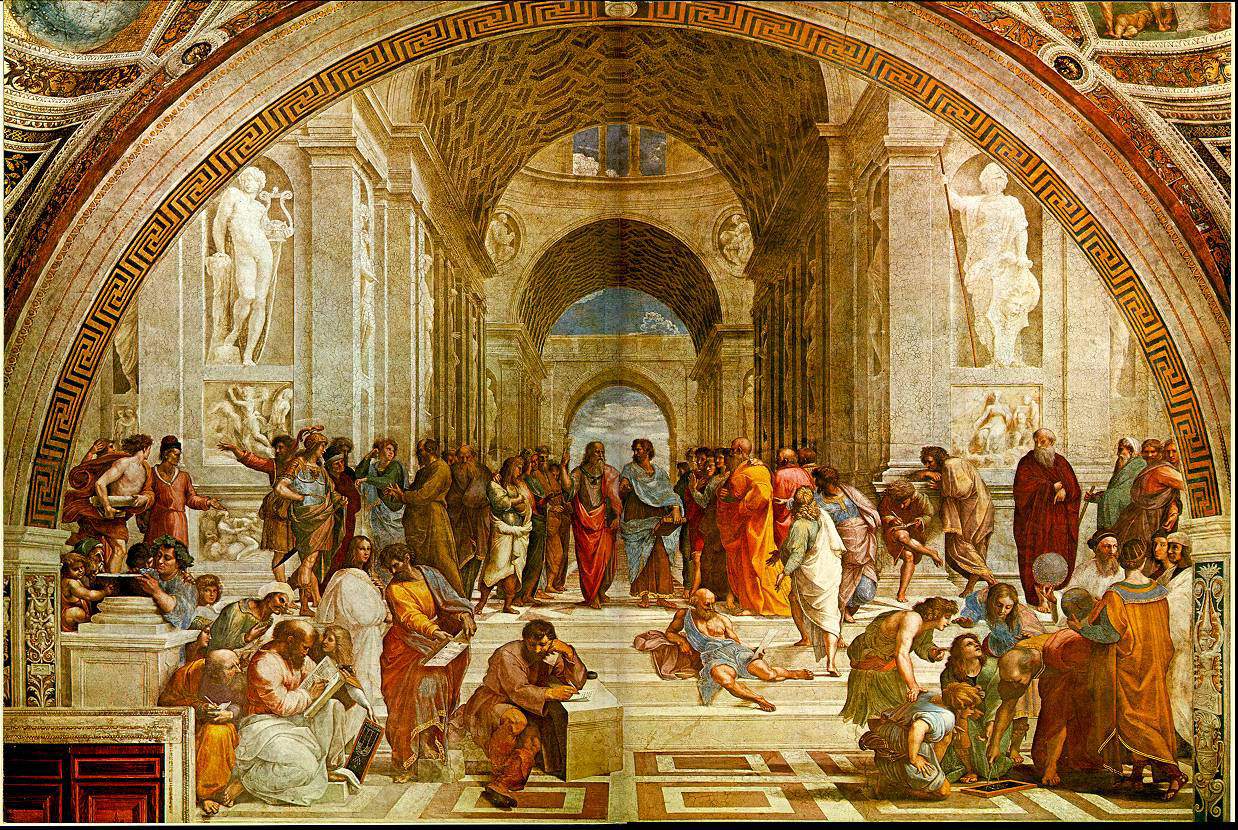 The School of Athens. Raphael, Fresco, 1510.
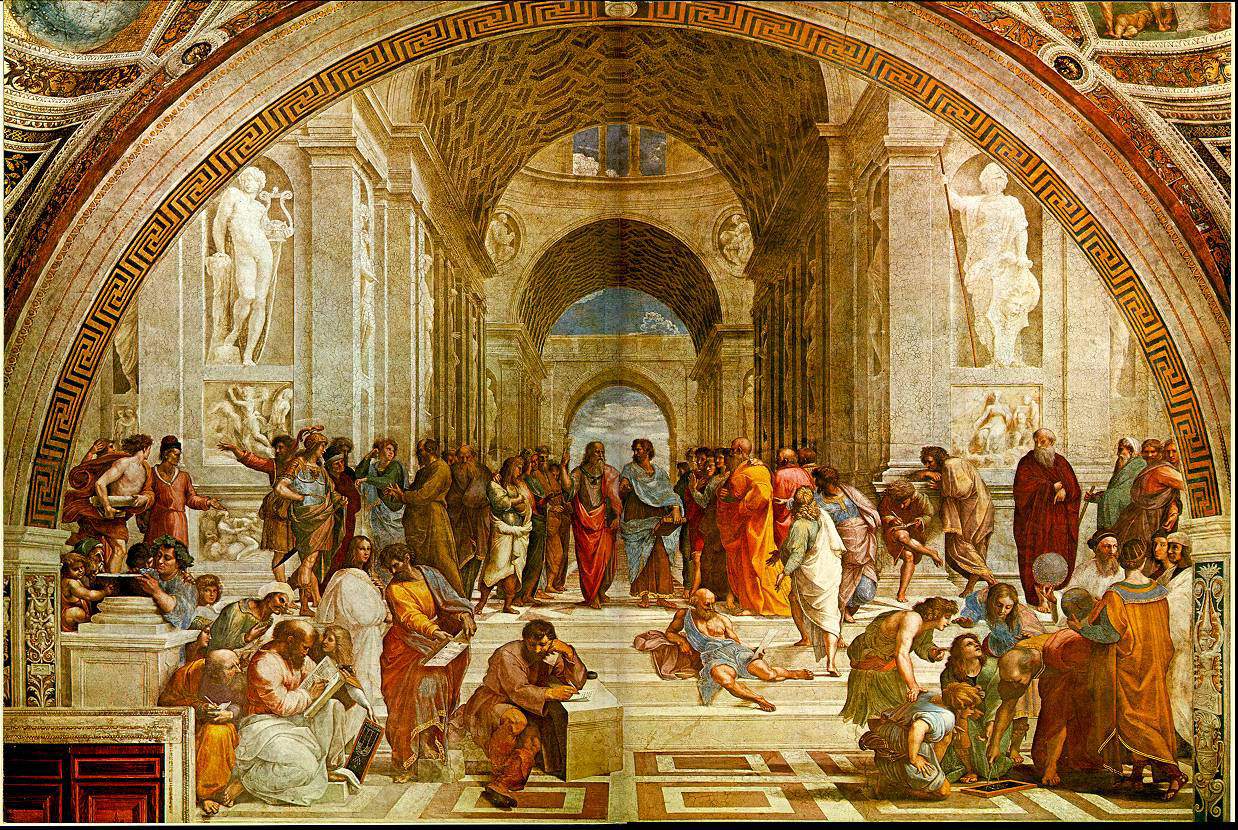 The School of Athens. Raphael, Fresco, 1510.
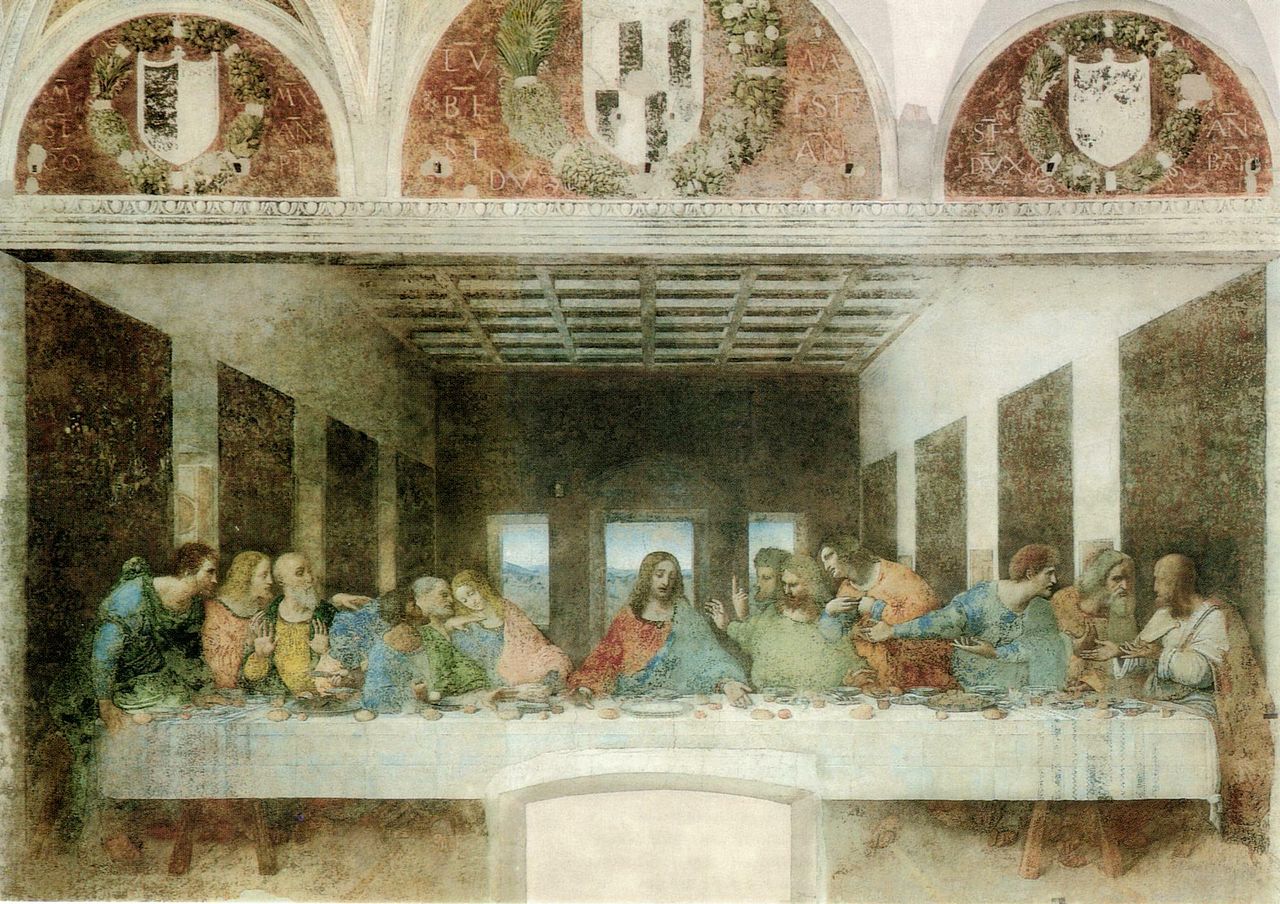 The Last Supper. Leonardo Da Vinci, Fresco, 1497
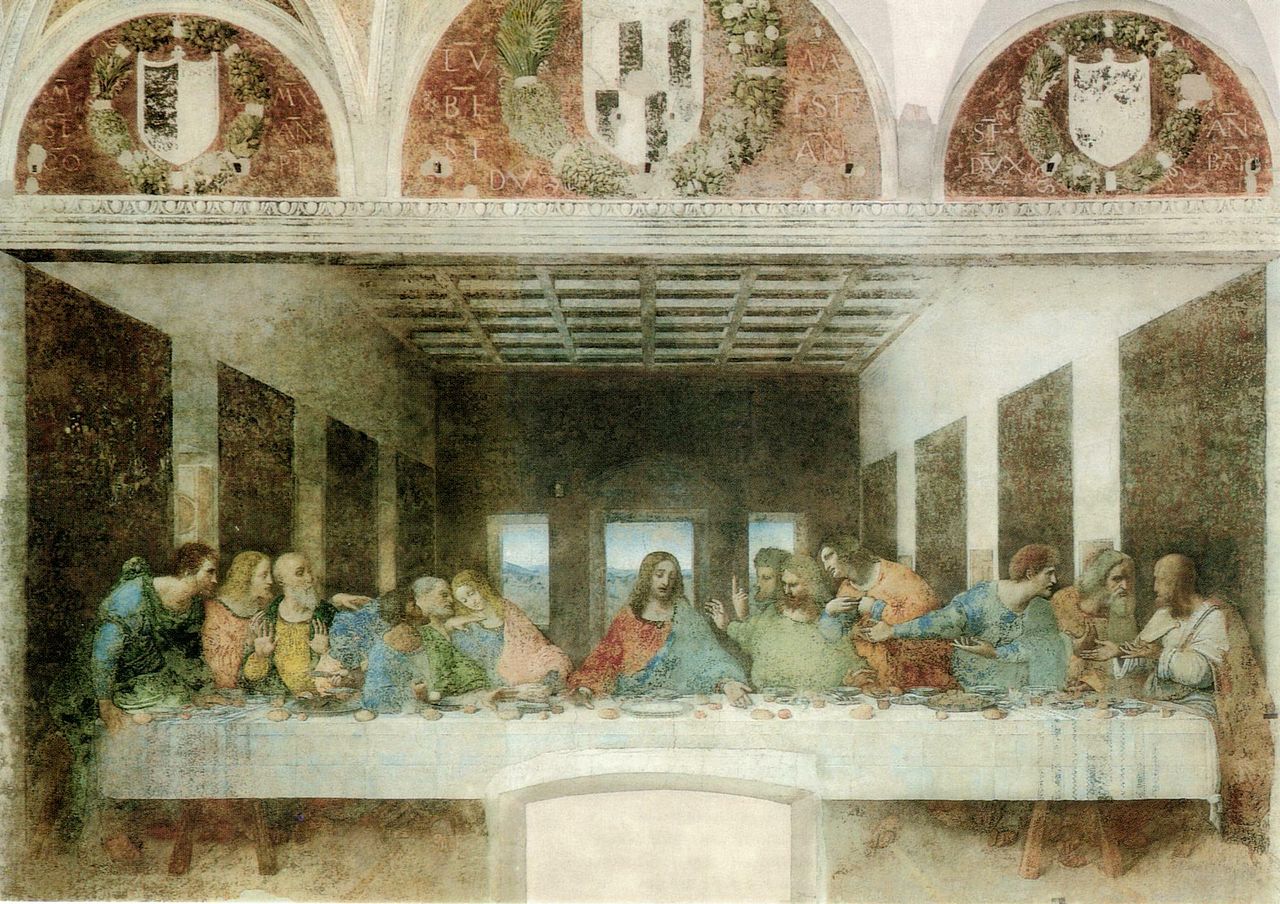 The Last Supper. Leonardo Da Vinci, Fresco, 1497
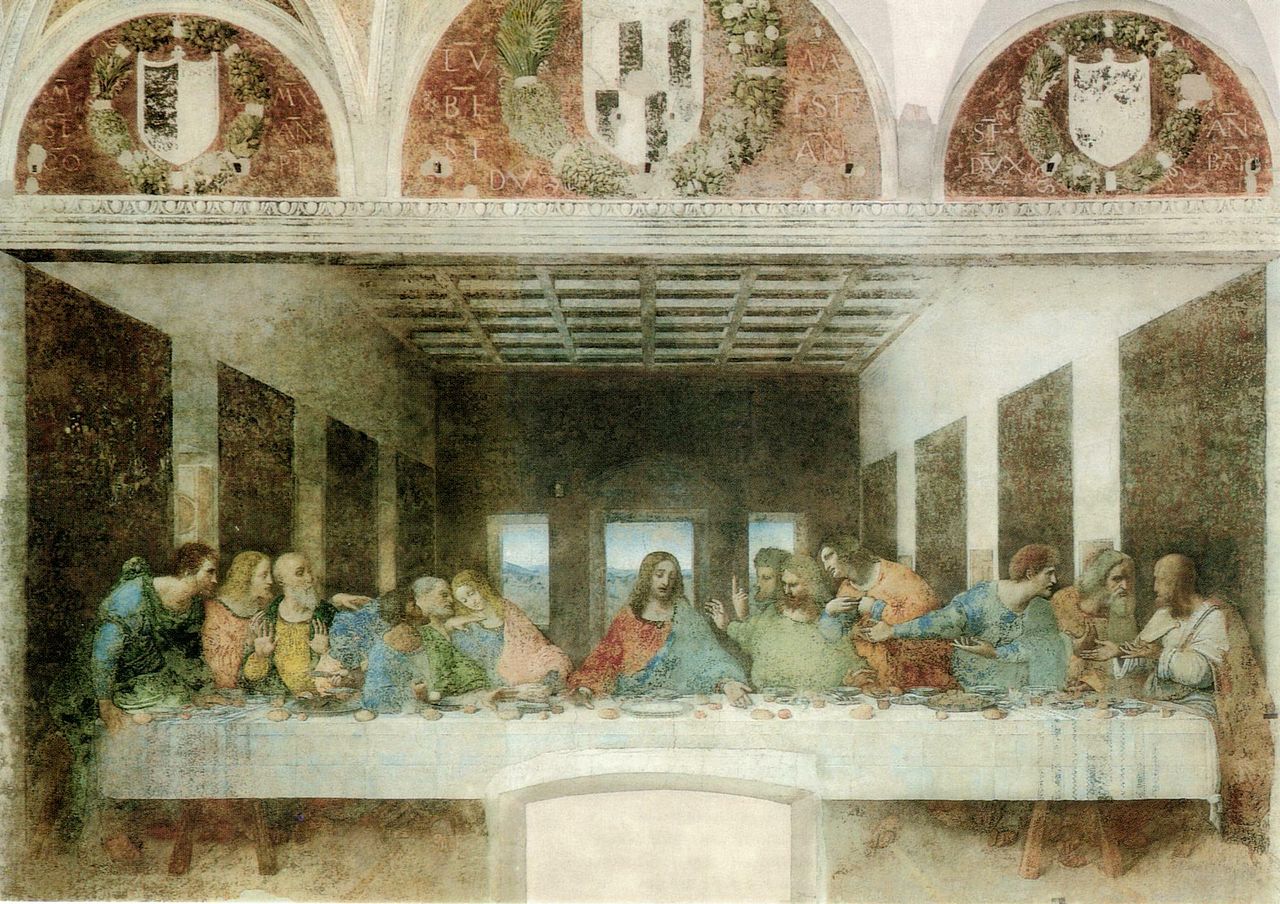 The Last Supper. Leonardo Da Vinci, Fresco, 1497
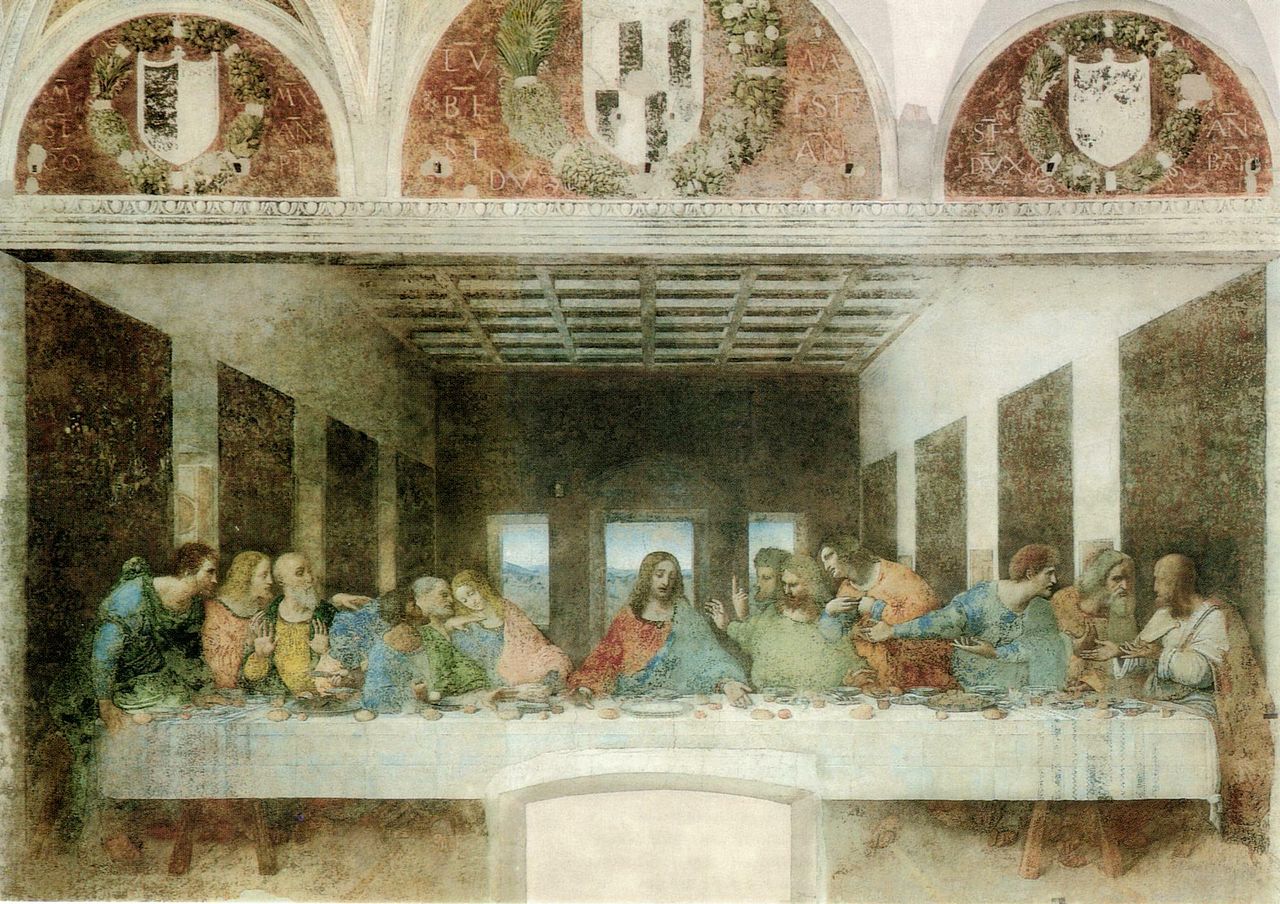 The Last Supper. Leonardo Da Vinci, Fresco, 1497
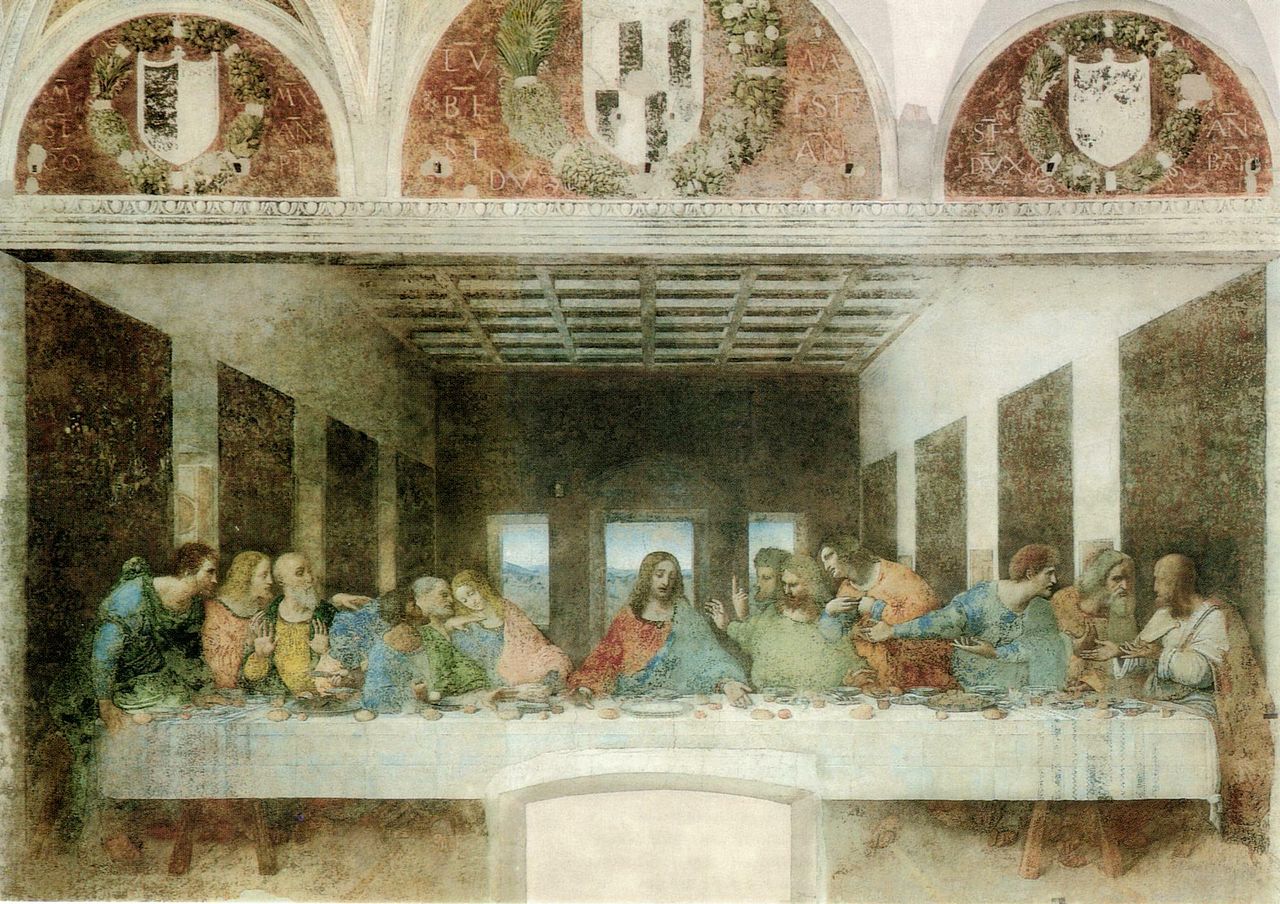 The Last Supper. Leonardo Da Vinci, Fresco, 1497